工科院校特色外语课程建设与外语教师发展模式探索
第五届全国高等学校外语教育改革与发展高端论坛
中北大学   芮燕萍 

2021年3月20日
背景
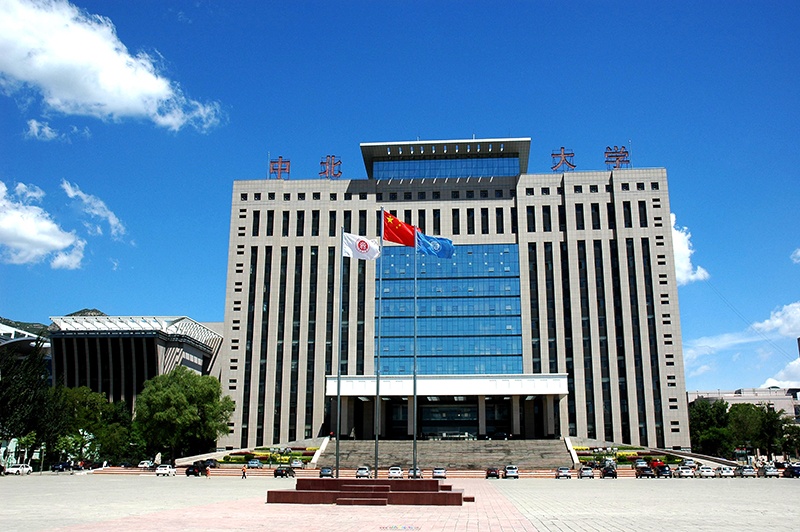 1
2
3
国际人才教育基地
“一带一路”
《国标》《指南》
1. 国才特色双创课程
目录
2. 教师发展创新模式
4. 教师发展前景展望
3. 教师发展新成效
01
国才特色双创课程
国才特色双创课程
中北大学: “人民兵工第一校”
                校训: 致知于行

国才考试:  学用结合，全人培养
                聚焦沟通，服务职场
请输入标题
《国际人才英语实训创新实践课程》
国才特色双创课程
《国际人才英语实训创新实践课程》
“学科融通” 模式
“产出导向” 模式
“学用互通” 模式
请输入标题
项目式
百家优秀企业
“双创”课程平台
案例实践
法学
团队协同
广播电视学
学生
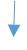 企业观摩
定期汇报交流
计算机科学
教师
实习实践
能源、环境
课程成果汇报
02
教师发展新模式
教师发展新模式
教师发展共同体
        “国才教学行动研究共同体”
请输入标题
深度融入“国才考试”体系
教师发展新模式
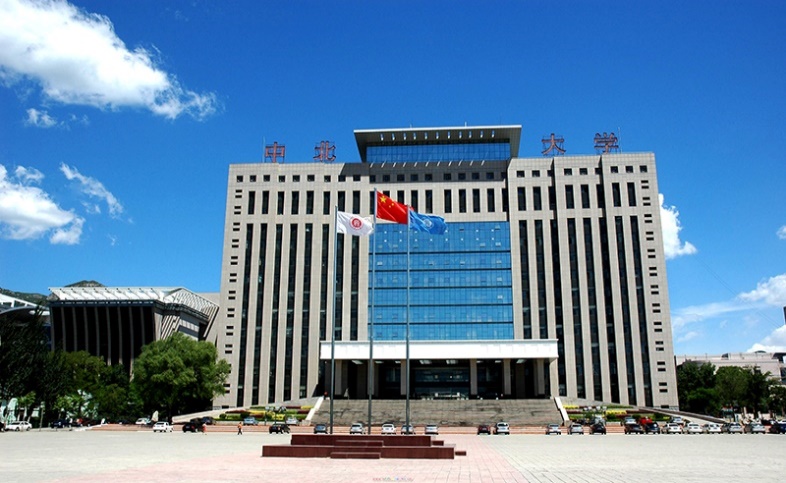 与国才用人单位合作，建立校企联通
        “校企实践实验室”
          专家就业分析与指导
        “一带一路”建设中的国际人才培养讲座和培训
        “百强企业”为学生提供实习就业绿色通道
请输入标题
03
教师发展新成效
教师发展新成效
学科育人能力提升
>50名 “优秀” 获得“国才考试”奖学金
优秀考生代表
请输入标题
教师发展新成效
教师专业发展提升
全国性学术会议
省部级项目
省级精品课程
教育部产学合作  协同育人项目2项、省教改、省哲社等项目22项
“商务英语写作
实践”慕课
“青年外语教师专业发展论坛”等
04
教师发展前景展望
教师发展前景展望
提升层次
         省级人文社科研究基地
         教育部人文社科研究基地
请输入标题
孵化成果
          混合式《国际人才英语实训创新实践 》金课
         “国才”优秀宣讲团队
         “国际人才英语” 高端实验班
          高层次科研项目
教师发展前景展望
衍生基地
       与国内外高水平大学共建国际人才教育师资实训基地  
       合作组建校级“一带一路”区域国别研究中心
       建设国际化素养创意输出研究和评价中心
       申请高层次科研项目
请输入标题
Lorem ipsum dolor sit amet, consectetuer adipiscing elit. Maecenas porttitor congue massa. Fusce posuere, magna sed pulvinar ultricies, purus lectus malesuada libero, sit amet commodo magna eros quis urna.

Nunc viverra imperdiet enim. Fusce est. Vivamus a tellus.

Pellentesque habitant morbi tristique senectus et netus et malesuada fames ac turpis egestas. Proin pharetra nonummy pede. Mauris et orci.
启示
1：一颗鸡蛋从外打破是一餐之需；从内打破才是一个新生命的诞生。因此，思想转变是教师发展之根本。
请输入标题
2：一花独放不是春，百花齐放春满园。团队建设是在职教师发展之有效路径。
实  践  分  享
中北大学    胡红艳 

2021年3月20日
课      程      建     设
1
国际人才英语实训创新实践
实践分享：课程建设
中北大学创新创业课程
国际人才英语实训创新实践
具有家国情怀，社会责任感
课程目标
具有国际视野，通晓国际规则
具有实践能力，跨文化交际能力
国才考查能力
阅读
学生学情
听力
写作
课程目标
演讲
跨文化交际
实践分享：课程建设
88学时=16理论+72实践
国际人才英语实训创新实践
阅读
快速理解关键信息
概括主旨大意
分析论证观点
听力
写作
撰写报告、提案
演讲
发表观点、介绍汇报、谈判辩论
跨文化交际
得体、有效交流
实践分享：课程建设
国际人才英语实训创新实践: 理论课
课程项目实践
社会实践
企业观摩
组队及确定研究问题
专家讲座
国才活动
问题调查研究
探索解决方案
方案实践效果
实践分享：课程建设
国际人才英语实训创新实践: 实践课
实践分享：课程建设
国际人才英语实训创新实践: 实践课
评委：
外教
教师代表
学生代表
特等奖：
创新学分
奖励学分
推荐竞赛
推荐实习
结课要求：
英语调查报告           
项目展示视频
国才团队教师发展
2
国才教学行动研究共同体
国才团队教师发展
“国才教学行动研究共同体”
导师: 张虹
我校参与成员: 
李兵绒    母燕芳     杨珍      王芳     胡红艳
案例分享：国才团队教师发展
实现由“教书匠”到“研究员”的成长蜕变
行动研究的选题
研究方案制定
行动研究
方案实施和监控
数据收集和分析
评价与反思
撰写研究报告
谢 谢！